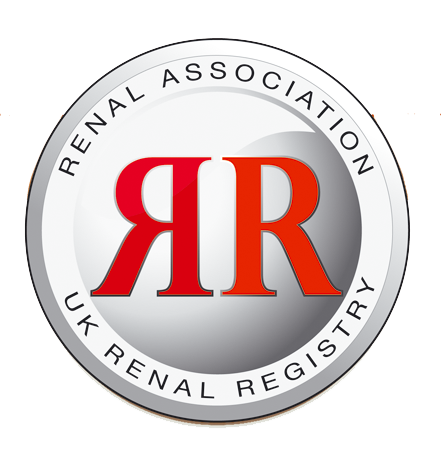 Figure 6.1. Prevalence of ischaemic heart disease amongst incident patients 2013–2014 by age at start of RRT
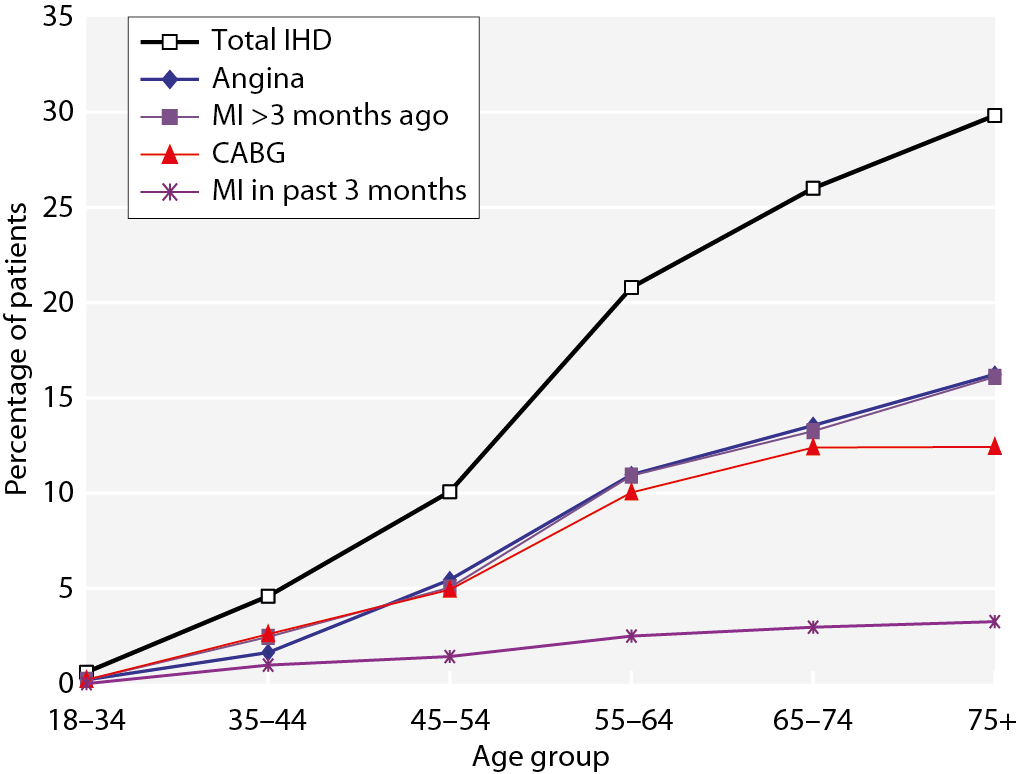 UK Renal Registry 18th Annual Report
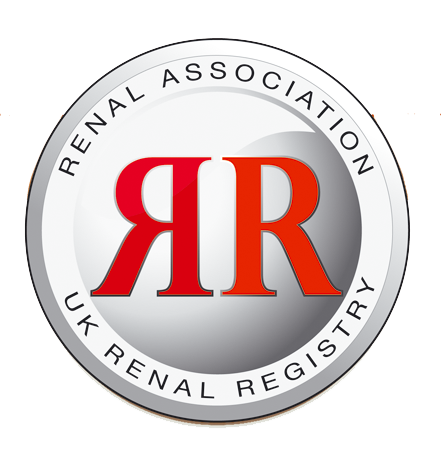 Figure 6.2. Prevalence of non-coronary vascular disease amongst incident patients 2013–2014 by age at start of RRT
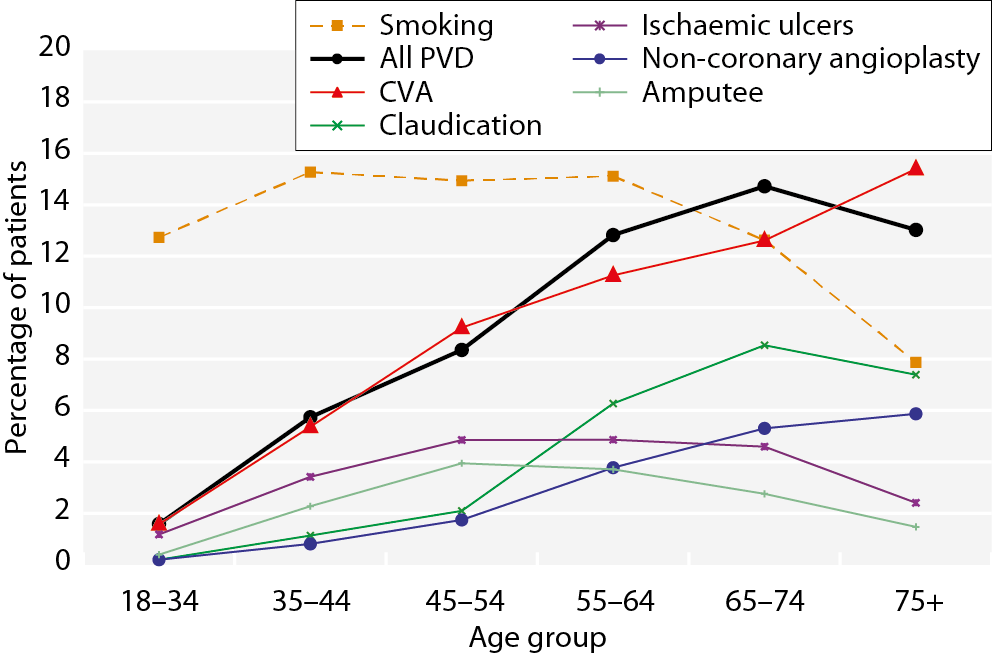 UK Renal Registry 18th Annual Report
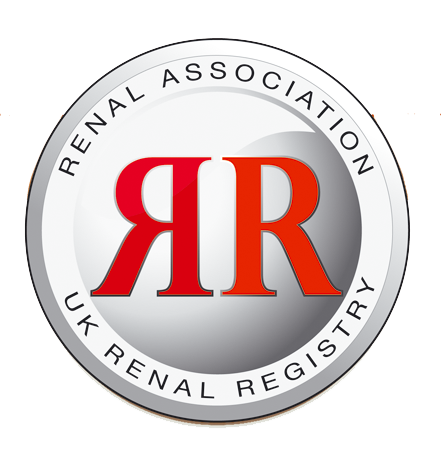 Figure 6.3. Presence of comorbid conditions at the start of RRT by ethnic origin amongst patients starting RRT 2013–2014
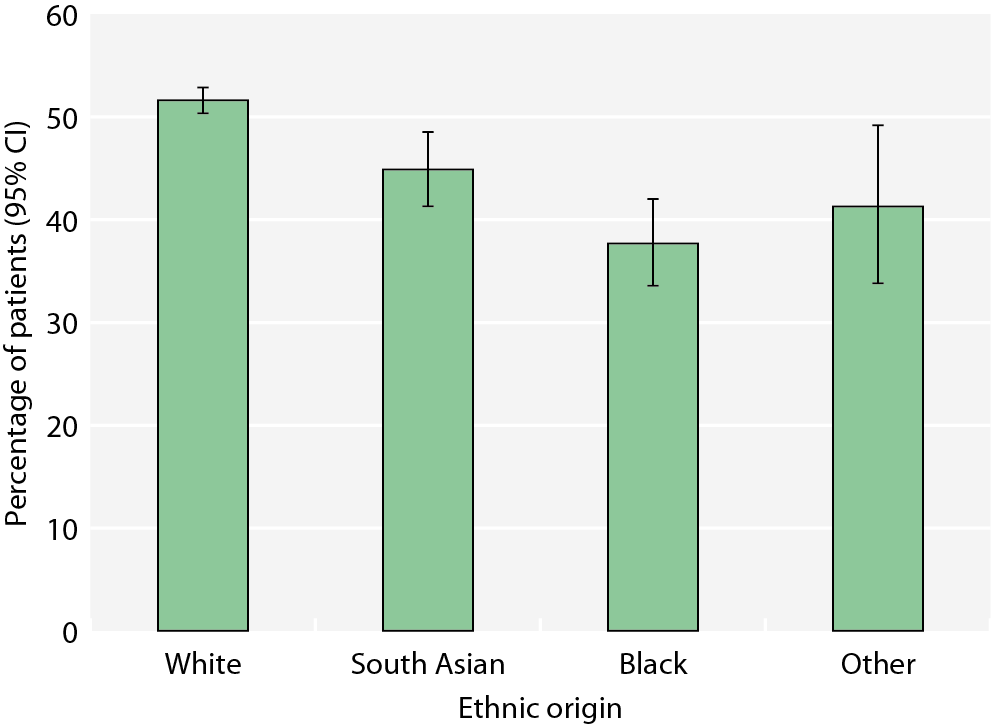 UK Renal Registry 18th Annual Report
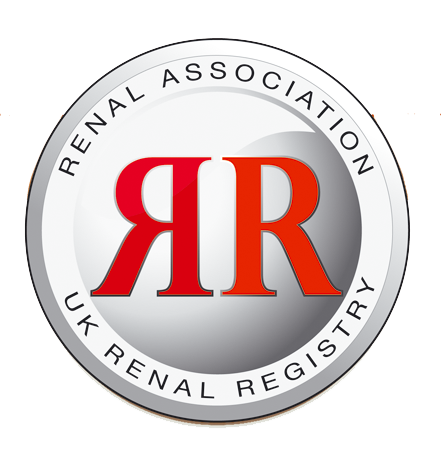 Figure 6.4. Percentage of patients with comorbidity by ethnic origin in each age group at the start of RRT 2013–2014
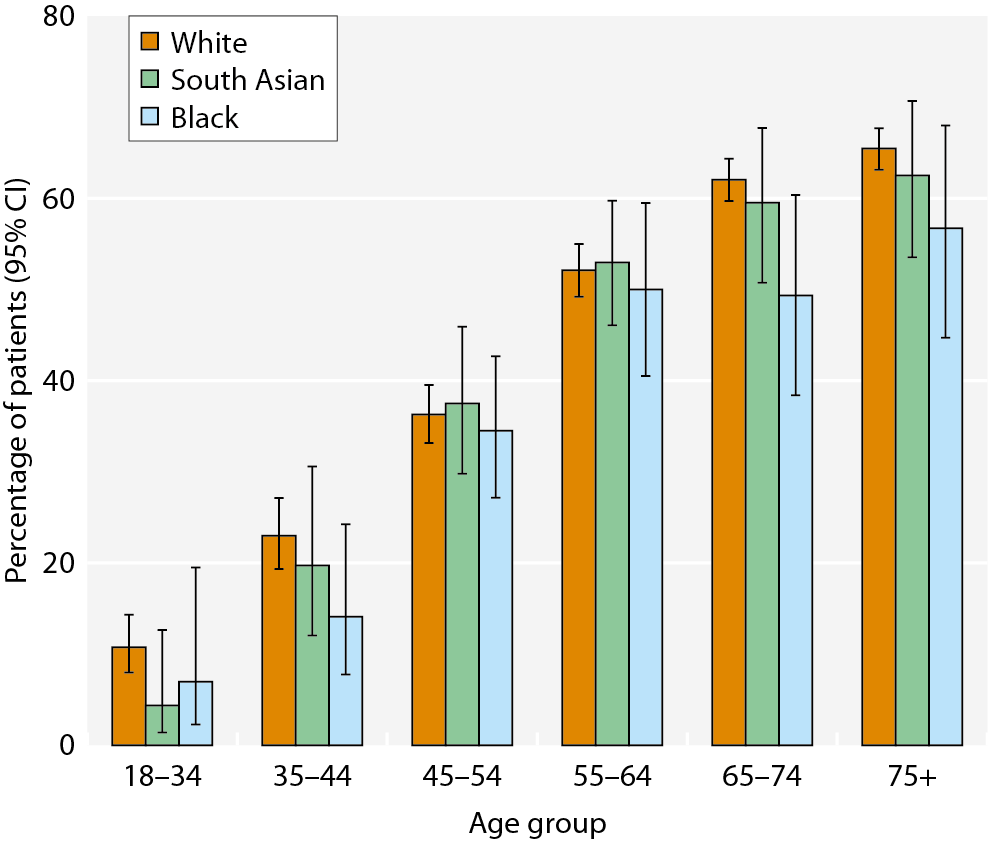 UK Renal Registry 18th Annual Report